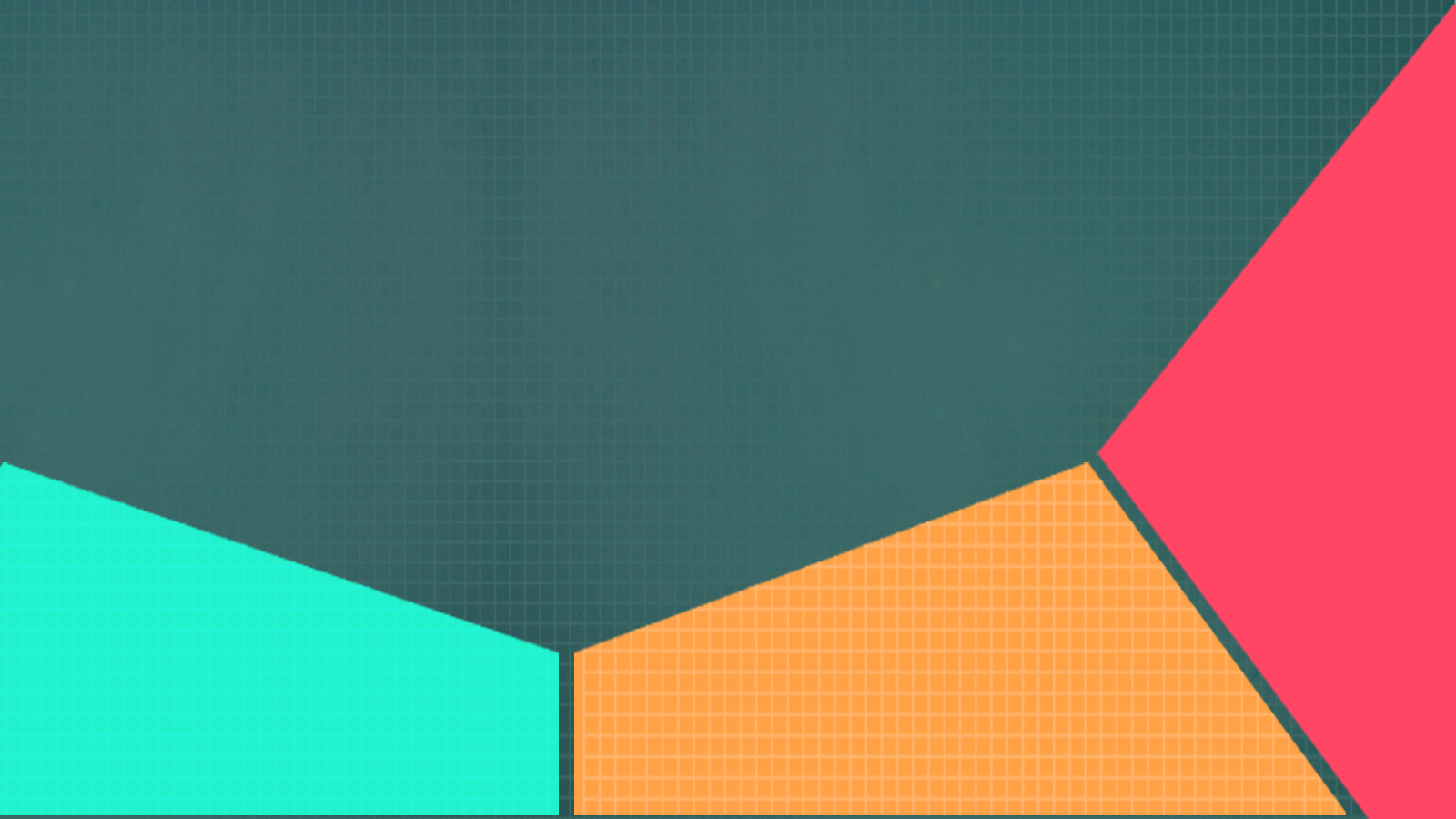 3月份擴大業務會報  
 廉政宣導
政風處
112年3月
1
前言
不當飲宴應酬，涉足不妥當場所，違反「經濟部所屬員工廉政倫理規範」及「經濟部所屬員工民俗節慶政商聯誼互動補充要求」，輕則行政懲處，重則觸犯貪污治罪條例，不可不慎！
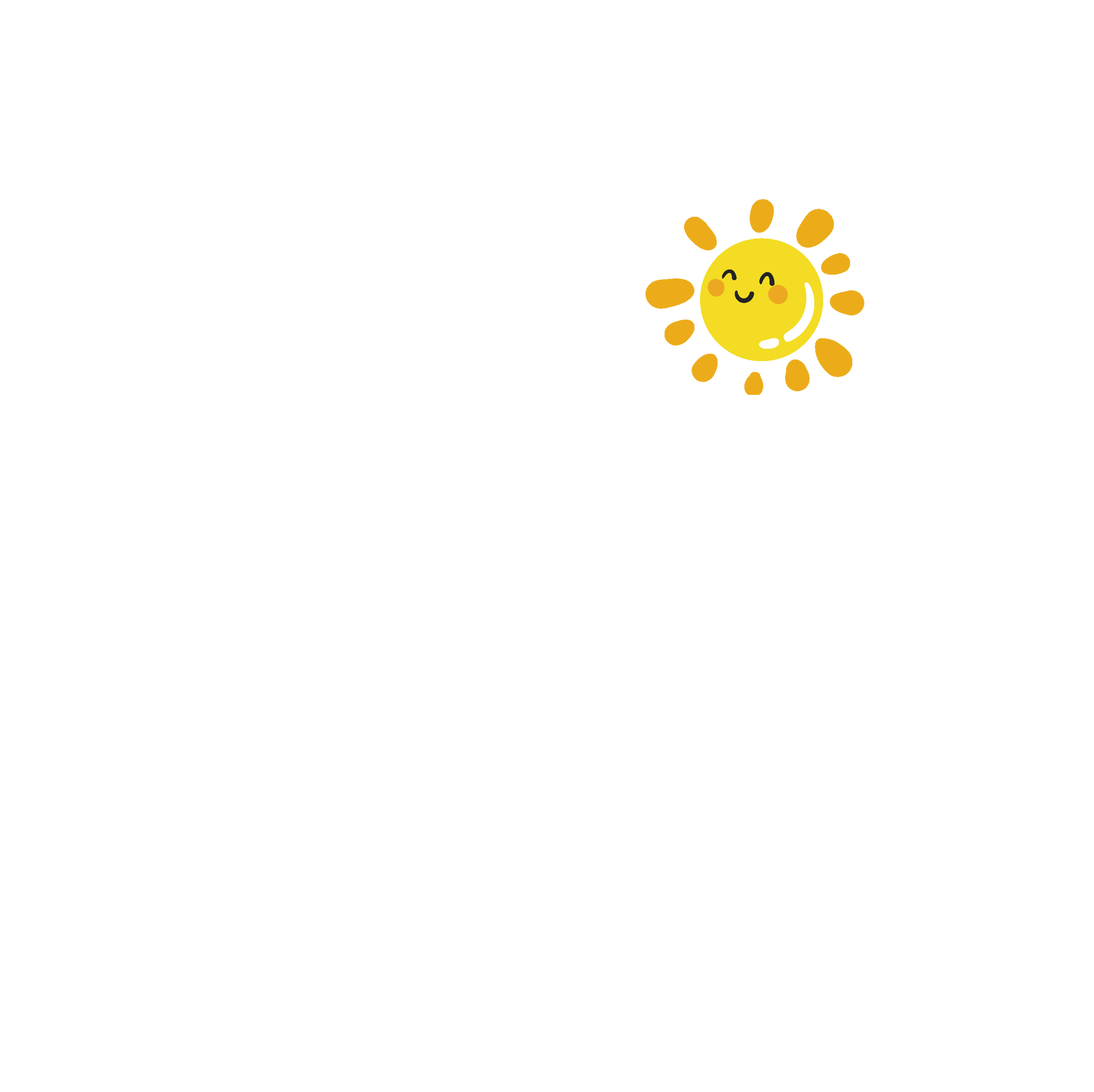 2
飲宴應酬-有利害關係
與職務有利害關係
原則：不得參加。
例外：偶發且無影響特定權利義務之虞，而有下列情形之一者，不在此限。
1.因公務禮儀確有必要參加。
2.因民俗節慶公開舉辦活動，且邀請一般人參加。
3.長官對屬員之獎勵、慰勞者。
4.因訂婚、結婚、生育、喬遷、就職、陞遷異動、退休、辭職、 離職等所舉辦之活動，而未超過正常社交禮俗標準。
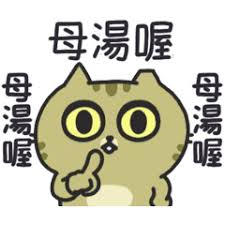 飲宴應酬
應簽報首長或其授權者核准，並知會政風機構後始得參加 。
(經濟部所屬員工廉政倫理規範第10點)
尾牙
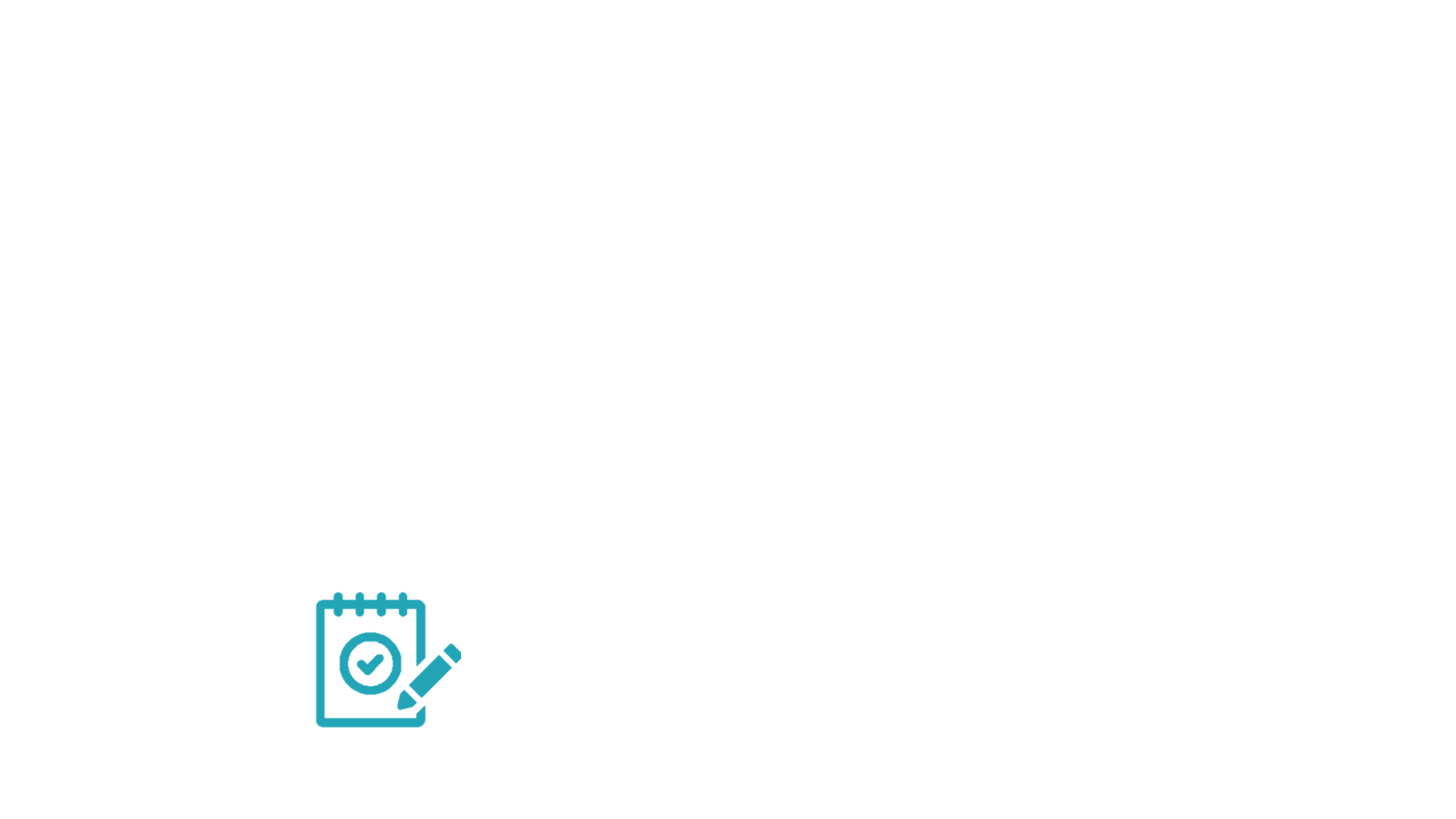 不超過3000元。
3
(經濟部所屬員工廉政倫理規範第7點參照)
禁止涉足不妥當場所-定義
★不妥當場所 ？
舞廳、酒家
特種咖啡廳茶室
有服務生陪侍之俱樂部、夜總會、KTV等。
色情按摩院、油壓中心、三溫暖、理容/髮院、護膚中心等場所。
色情表演、性交易場所。
職業賭博、電動玩具賭博場所。
規範
原則：不得涉足不妥當之場所。
例外：因公務需要報請長官同意或有其他正當理由。
(經濟部所屬員工廉政倫理規範
第8點)
禁止涉足不妥當場所
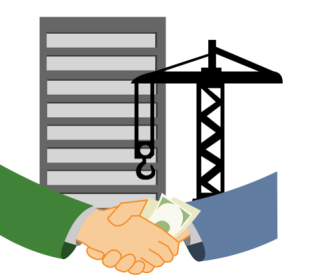 (摘錄自內政部警政署函釋)
4
不當飲宴應酬之刑事責任-貪污治罪條例
(摘錄自橋頭地檢署檢察官111年度偵字第2885、5098、7115號起訴書)
偵辦結果
案例1
陳OO遭「貪污治罪條例第4條第1項第5款」之對於違背職務之行為收受不正利益起訴。
案發後，陳OO自動繳交犯罪所得3萬2800元。
前大林煉油廠工務組陳OO，為使特定廠商得標RFCC隔離閥案並獲取利益，洩漏尚未公告之招標資料，並綁定規格，已觸犯洩密罪，且不當限制其他廠商投標。
廠商為求順利得標，遂聽從陳OO 指示，110.12.10晚間赴有女陪侍之玲O緣小吃部，支付陳OO消費金額3萬2800元。
陳OO因而取得免於支付3萬2800元之不正利益。
代替陳付3萬2800元
陳
對價關係
公務員
廠商
具有指定招決標方式、預算製作、制定規格及訂定規範權限
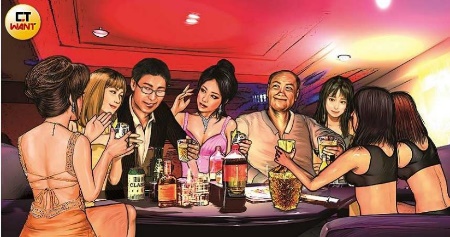 5
不當飲宴應酬之刑事責任-貪污治罪條例
(摘錄自橋頭地檢署檢察官111年度偵字第1979、2508、5117、7077、7541、7506號起訴書)
偵辦結果
案例2
歐OO遭「貪污治罪條例第5條第1項第3款」之對於職務上行為收受不正利益罪起訴。
案發後，歐OO自行繳回犯罪所得1萬1360元。
大林煉油廠工務組前經理歐OO，為協助冰水機購案廠商驗收，趁承辦人受訓未到班之際，於111.1.20驗收當日代承辦人出席，會同主驗單位辦理驗收通過。
為答謝歐經理協助驗收，招待歐至有女陪侍之舞廳，作為協助驗收之對價。
當日5人消費金額共5萬6800元，歐OO相當於收受1萬1360元之不正利益(56800/5) 。
歐
對價關係
公務員
廠商
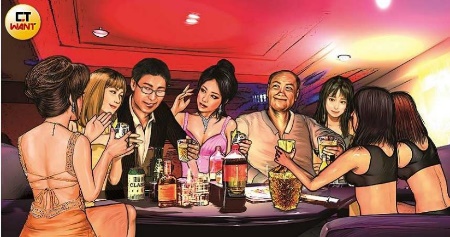 不妥當場所
6
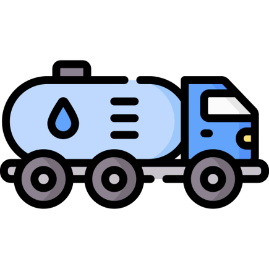 不當飲宴應酬之刑事責任-貪污治罪條例
(摘錄自基隆地檢署檢察官111年度偵字第6123、6193、6488、6489及8457號起訴書)
案例3
偵辦結果
油銷部某供油中心汽車修護員張OO，負責油罐車維修保養標案採購、經辦、驗收及核銷，見採購金額龐大，有利可圖，遂向廠商索賄、收取回扣。
張OO遭基隆地檢署起訴
起訴法條
「貪污治罪條例第4條第1項第3款」之經辦公用工程收取回扣罪。
「貪污治罪條例第5條第1項第3款」之不違背職務收受賄賂罪起訴。
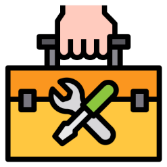 某商行楊姓負責人與張OO，111.7.21晚間相約於海鮮店，楊姓負責人將裝有2萬3000元回扣之信封袋交付予張OO。
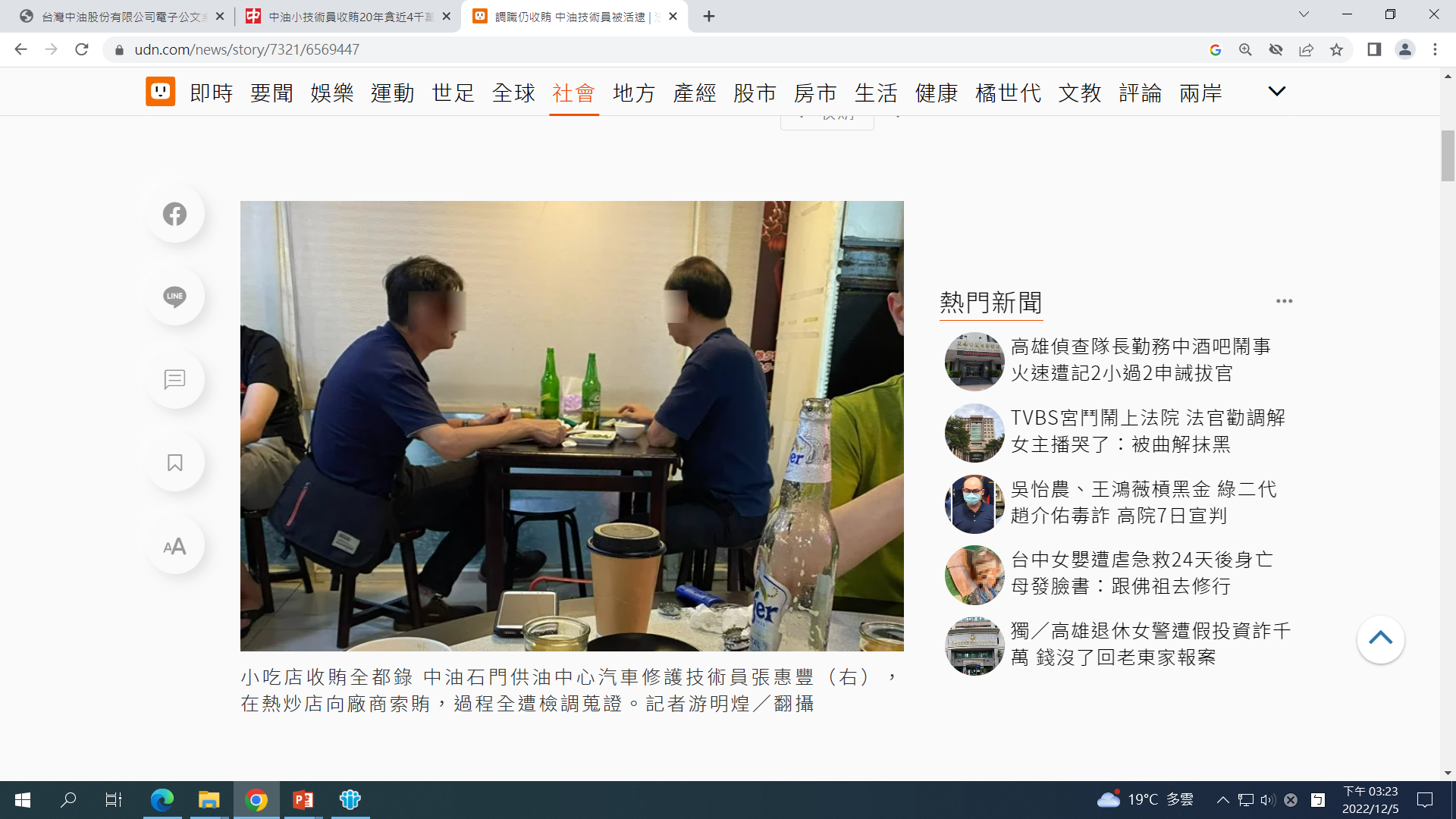 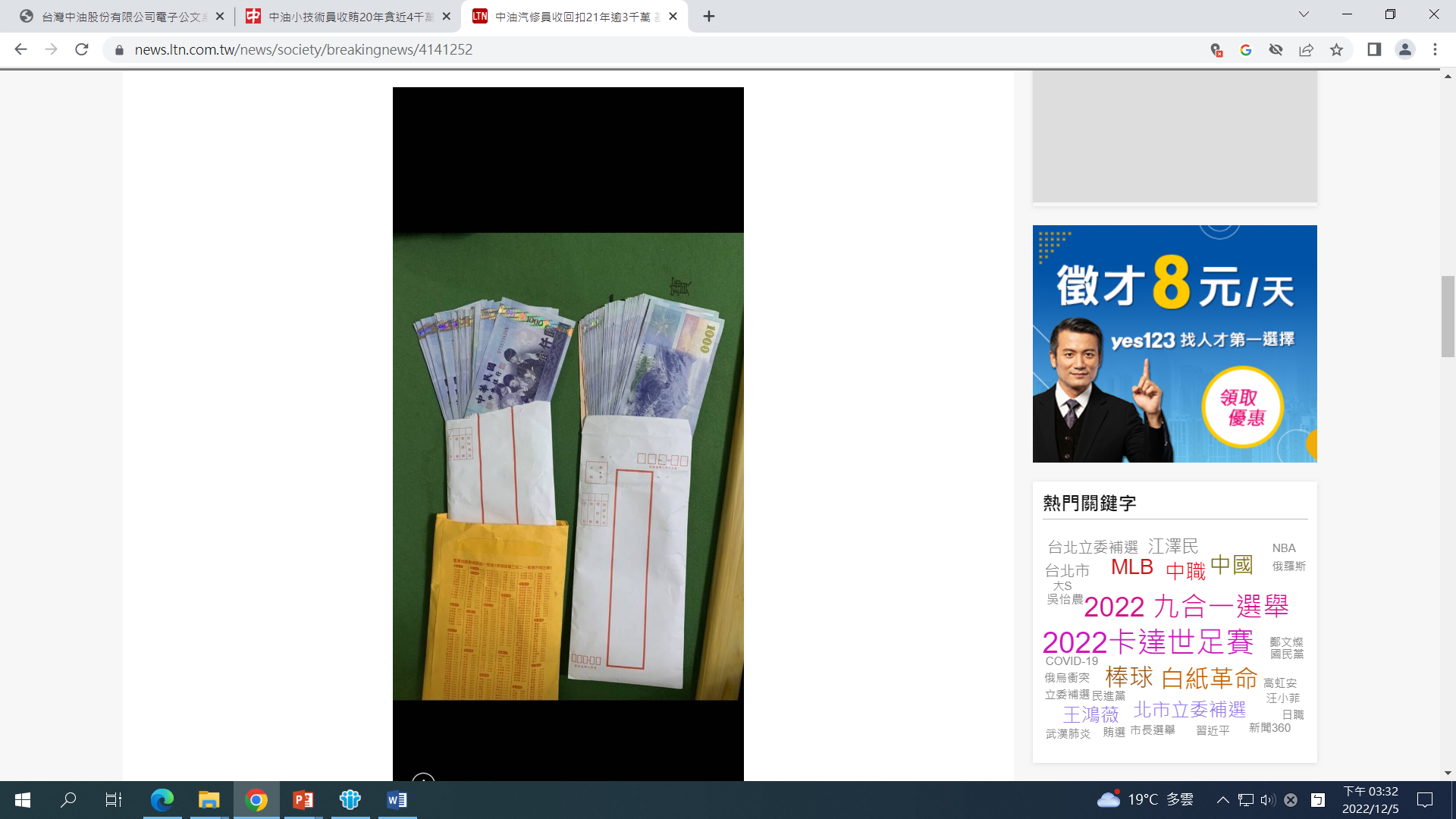 7
不當飲宴應酬之行政責任
案例4
追究行政責任
陳OO及大林煉油廠鄭OO、林OO、黃OO，於110年3、8月間，赴某鋼琴會館及養生館餐廳，與利害關係廠商於不當場所飲宴。
另王OO參加與職務有利害關係之廠商主辦之尾牙，雖非屬不妥當場所，惟未事先簽報首長及知會政風部門，仍屬不當。
鄭OO ：申誡2次。
林OO ：申誡1次。
陳OO (已退休)：記過1次。
黃OO (已退休)：申誡1次。
王OO (已退休)：書面警告。
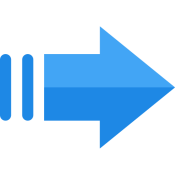 對價關係
公務員
廠商
(尚難證明有對價關係)
8
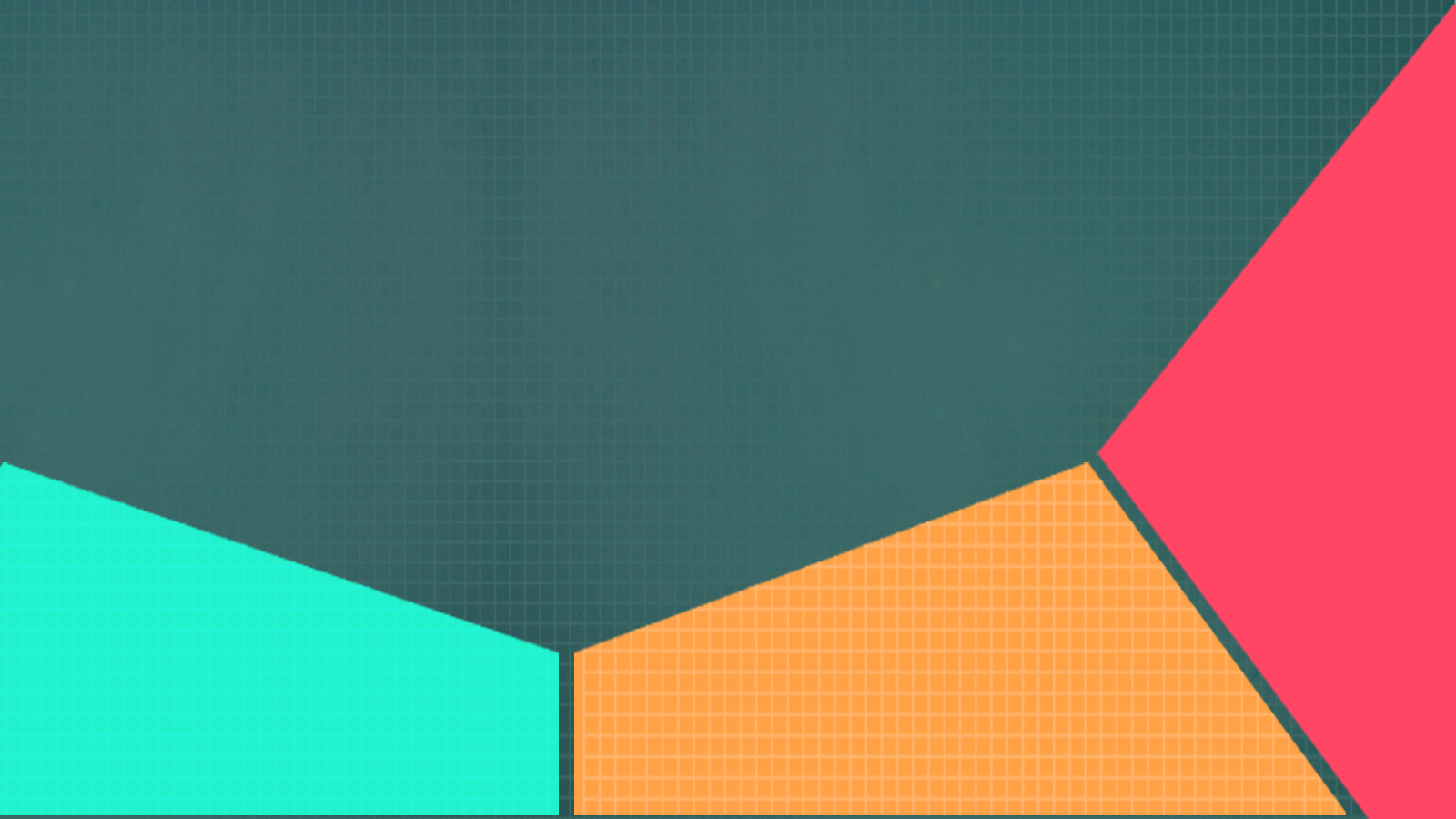 飲宴應酬應避免，知會政風免爭議。
謝謝聆聽！
9